State Contract Quick Guide:
California
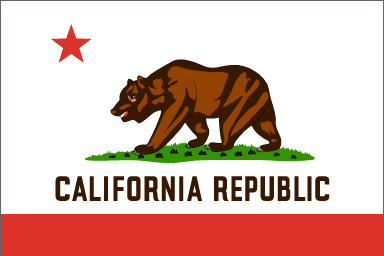 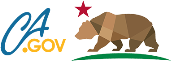 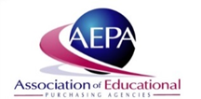 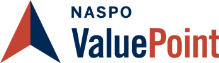 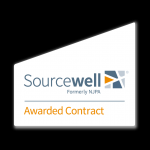 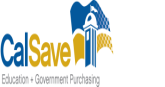 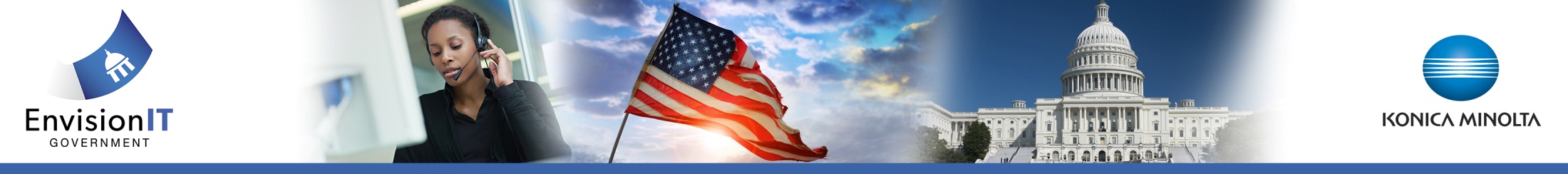